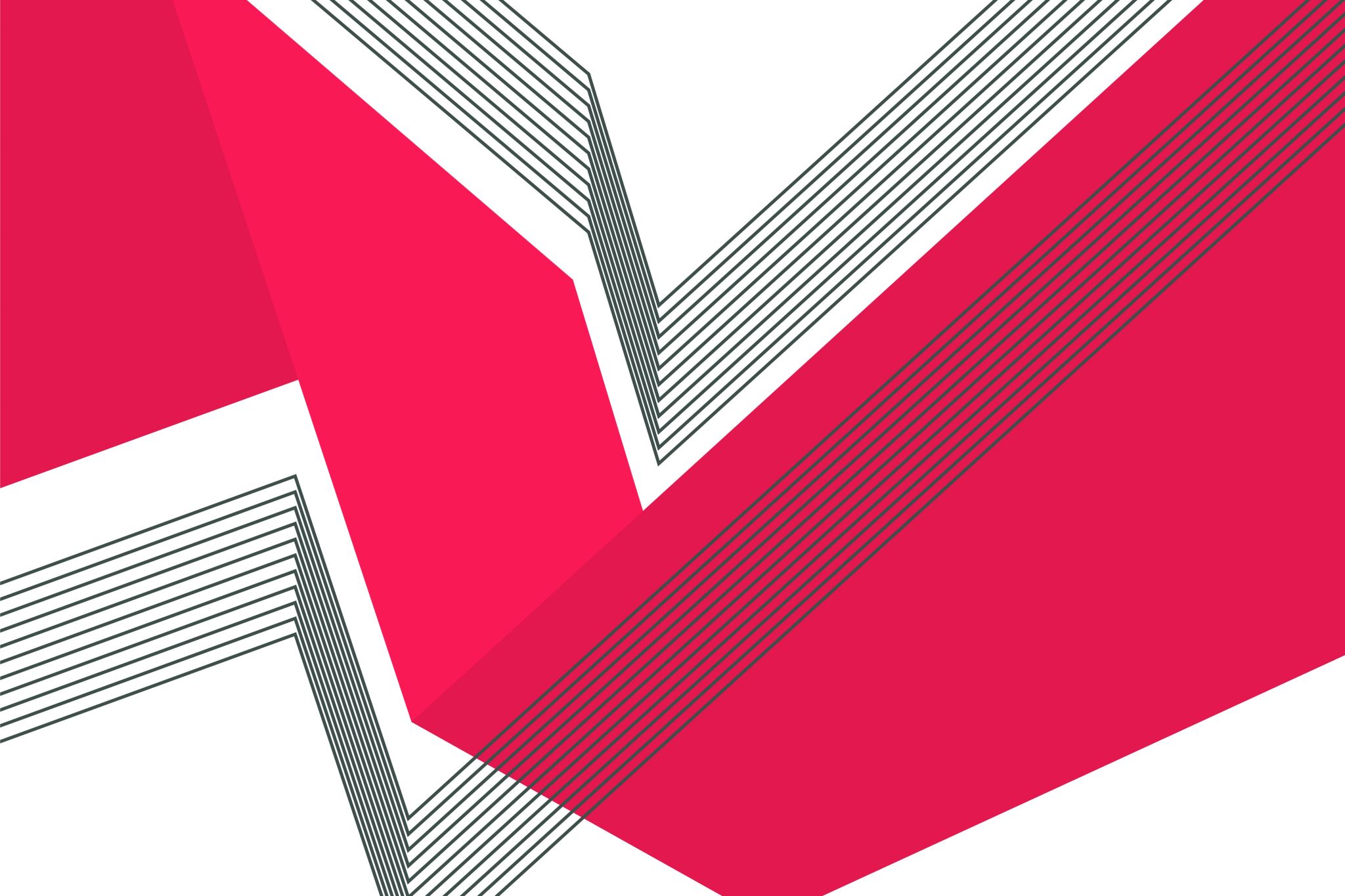 System do odczytywania hieroglifów przy użyciu Scikit-image
Przemysław Marek
Maciej Lebiest
Cel projektu
Celem projektu było napisanie programu rozpoznającego hieroglify oraz tłumaczącego je. Na pismo hieroglificzne składają się 3 rodzaje znaków:
znaki fonetyczne (graficzny odpowiednik mowy),
znaki ideograficzne (znaki wyrażające określone pojęcie),
determinatywy (znak określający klasę pojęcia)
W projekcie skupiliśmy się na rozpoznawaniu znaków fonetycznych.
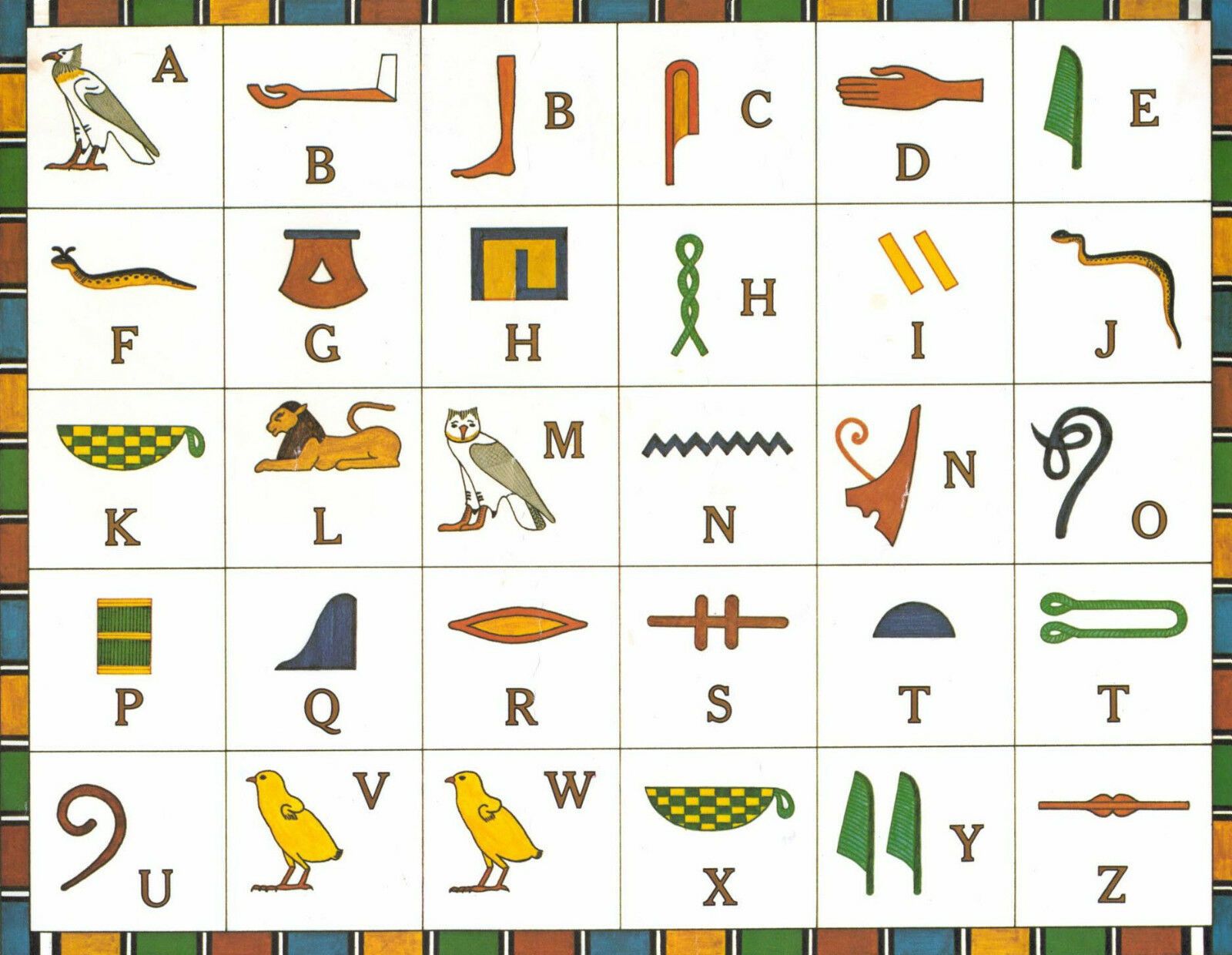 Alfabet
Program wykorzystuje alfabet składający się ze znaków fonetycznych. Do weryfikacji, czy system działa poprawnie zostały użyte słowa ułożone poprzez posklejanie liter.
Źródło grafiki: https://pl.pinterest.com/pin/962644489077571413/
Użyte biblioteki
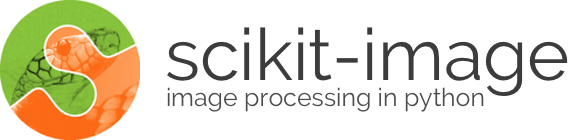 Scikit-image: biblioteka oprogramowania open source przeznaczona do obróbki obrazów i analizy obrazów w języku Python. Zawiera szereg narzędzi do wykonywania różnych operacji na obrazach, takich jak segmentacja, detekcja krawędzi, transformacje obrazów i wiele innych. 
Numpy: biblioteka oprogramowania open source przeznaczona do obliczeń naukowych w języku Python. Zawiera szereg narzędzi do obsługi tablic i macierzy o wielu wymiarach, a także do wykonywania różnych operacji na tych danych, takich jak obliczenia statystyczne, algebra liniowa i transformacje Fouriera.
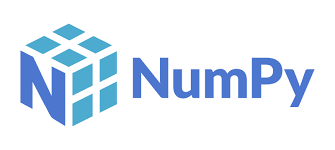 Program
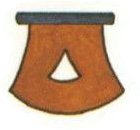 Program wczytuje obrazy odpowiadające za określone litery z pliku. 


Wczytywanie obrazów zostało przeprowadzone za pomocą własnoręcznie napisanej funkcji. Obrazy zostały wczytane jako w odcieniach szarości w celu łatwiejszego uczenia.
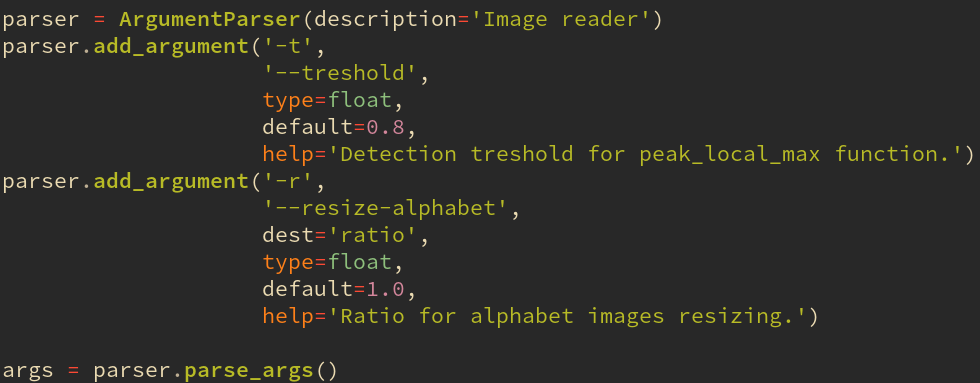 Program
Wyszukiwane są obszary podobne do zadanego wzorca  na obrazie wyznaczone przez zadany próg prawdopodobieństwa .    Ustalanie tolerancji jest konieczne, aby wybrane kształty nie były znajdywane też na fragmentach innych liter.
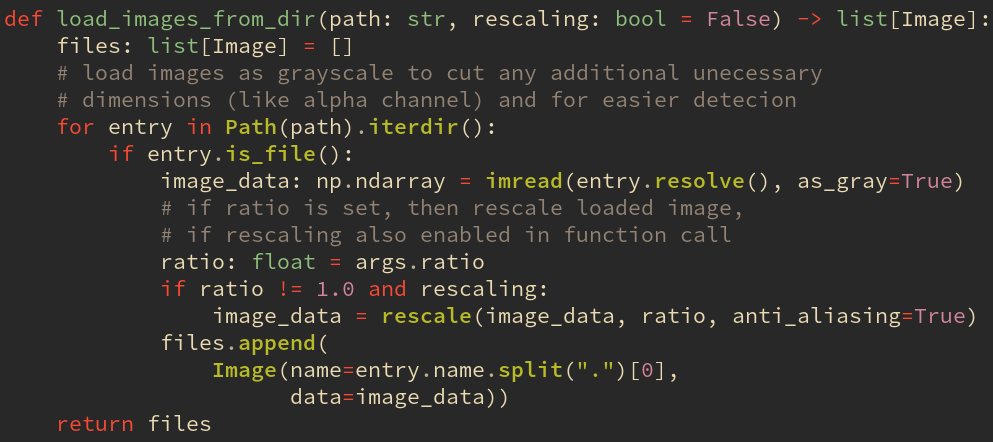 Program
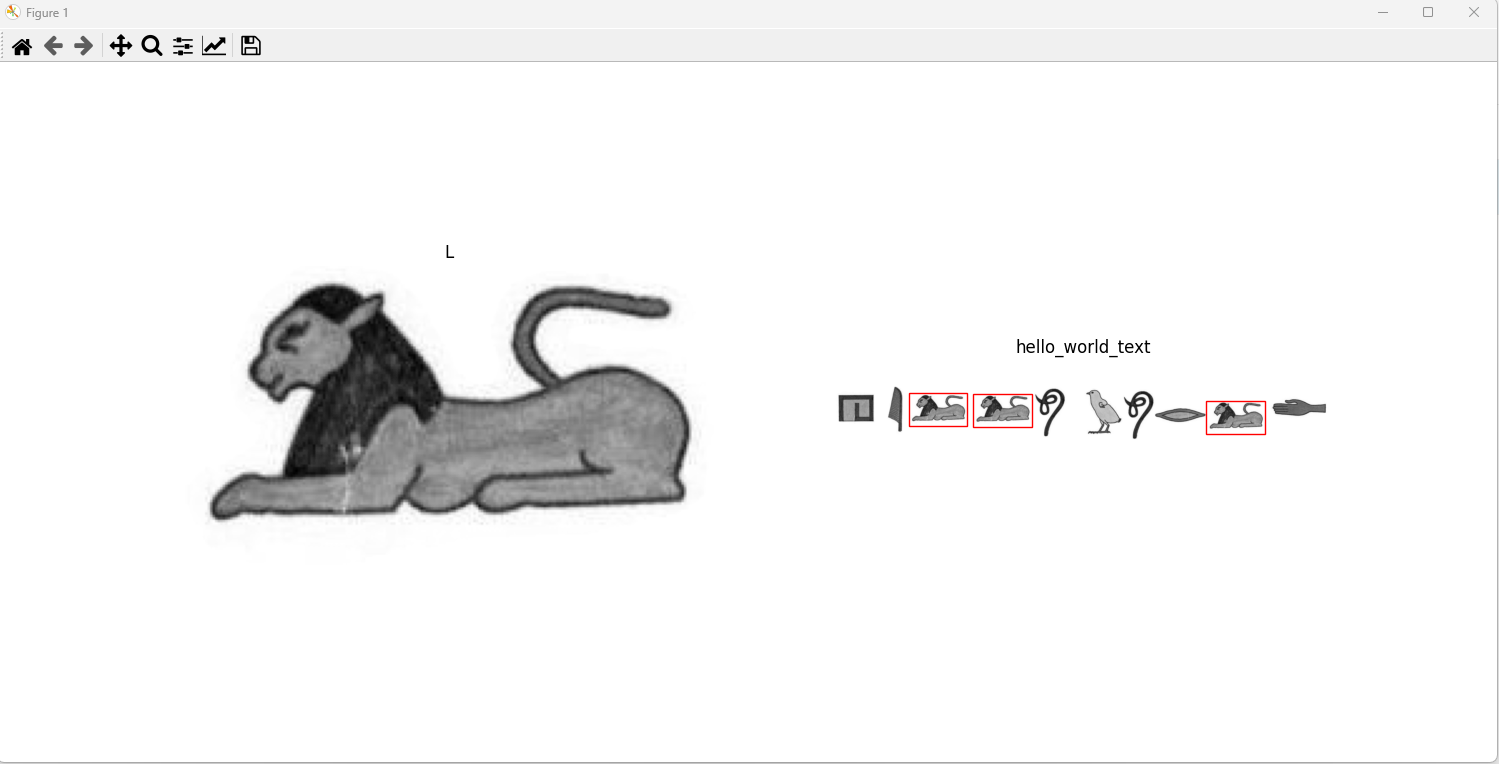 Program wykorzystuje funkcję match_template(), porównuje wzorzec z zadanym obrazkiem, oraz zwraca tablicę w której znajdują się współczynniki korelacji. Po wykryciu lokalnych maximów wyświetlany jest obraz, oraz wykryte wzorce. Na konsoli wypisywany jest wykryty tekst.
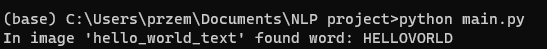 Podsumowanie
Cel projektu został osiągnięty, udało się dokonać tłumaczenia wybranych hieroglifów. Program może zostać rozbudowany poprzez dodanie do projektu nowych hieroglifów, lub też uogólniony – dzięki temu będzie mógł tłumaczyć dowolne obrazy na tekst pisany.
Bibliografia
https://scikit-image.org/docs/stable/auto_examples/index.html#detection-of-features-and-objects
https://scikit-image.org/docs/stable/auto_examples/features_detection/plot_template.html#sphx-glr-auto-examples-features-detection-plot-template-py
https://pl.pinterest.com/pin/962644489077571413/
https://numpy.org/doc/stable/user/index.html#user
https://pl.wikipedia.org/wiki/Hieroglify